ОРГАНИЗАЦИЯ РАБОТЫ С РОДИТЕЛЯМИ    В ДОУ
Формы и методы работы с родителями должны быть направлены на повышение педагогической культуры родителей, на укрепление взаимодействия детского сада и семьи, на усиление ее воспитательного потенциала.

Воспитатель МДОУ д/с «Колокольчик»
Филимонова Г.А.
2015 г.
Исходя из целей работы всего учреждения, я сформулировала свои задачи сотрудничества с родителями:
1. Создание условий для благоприятного климата взаимодействия с родителями;
2. Установление доверительных и партнерских отношений с родителями; 
3. Вовлечение семьи в единое образовательное пространство; 
4. Обогащение опыта межличностного общения детей, родителей и педагогов.
Формы взаимодействия с семьей
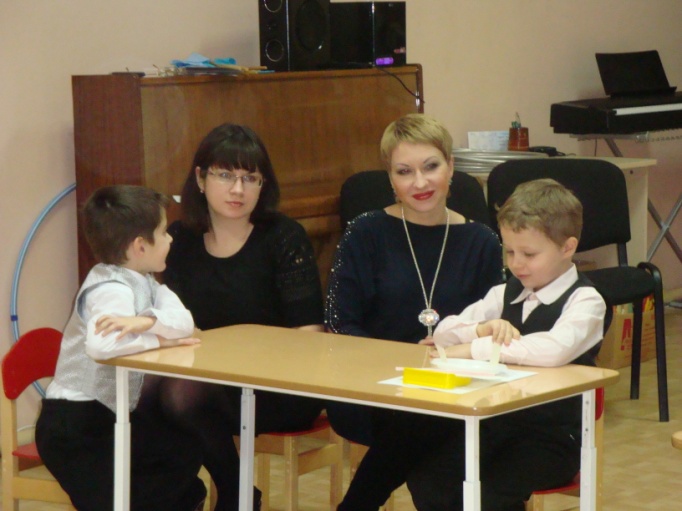 Библиотека для родителей
Консультативная помощь специалистов
Родительские собрания в нетрадиционной форме
Создание семейного  портрета, выставки
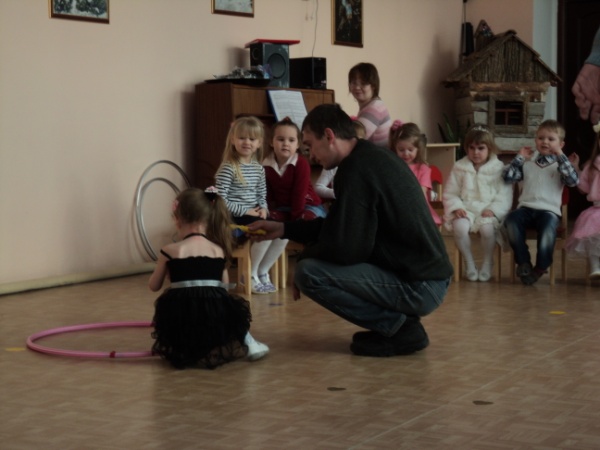 Праздники, развлечения
Методы работы: наблюдение; беседа;     
     тестирование; анкетирование.
     Формы работы делятся на – активные и   
     пассивные, на групповые и  
     индивидуальные, а также на:
Нетрадиционные формы ДОУ общения 
педагогов и родителей
Формы познавательной деятельности — это общественные смотры знаний, умений и навыков, творческие отчеты по направлениям деятельности, праздники знаний и творчества, турниры знатоков, Дни открытых дверей и т.д. Предмет, тему, методику проведения родители и воспитатели определяют совместно. Воспитатель составляет задания, помогает сформировать группы, организовать подготовительную работу, а родители участвуют в оформлении, подготовке поощрительных призов, оценке результатов.
Формы трудовой деятельности — оформление помещения группы, трудовой десант по благоустройству и озеленению двора, посадка аллеи в связи со знаменательным событием в жизни детей и их родителей, создание библиотеки и т.п.
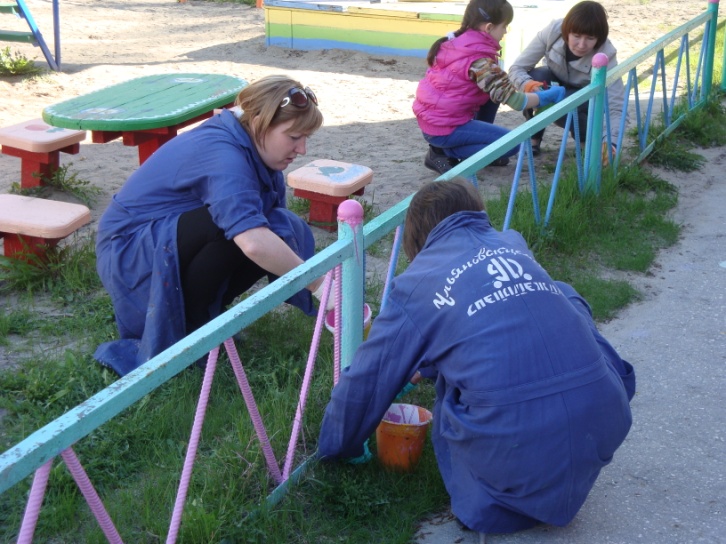 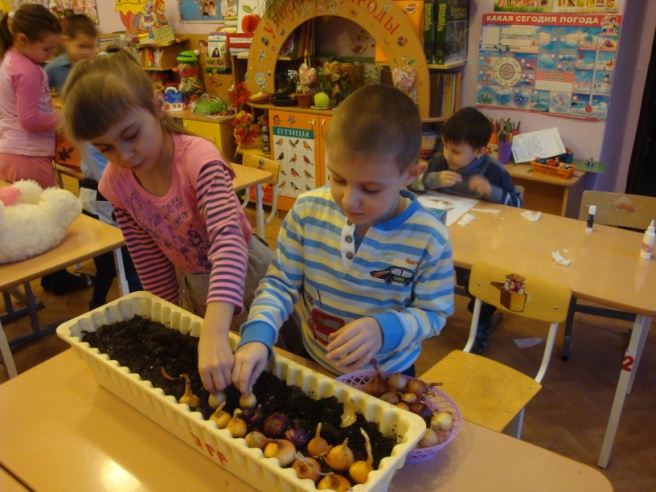 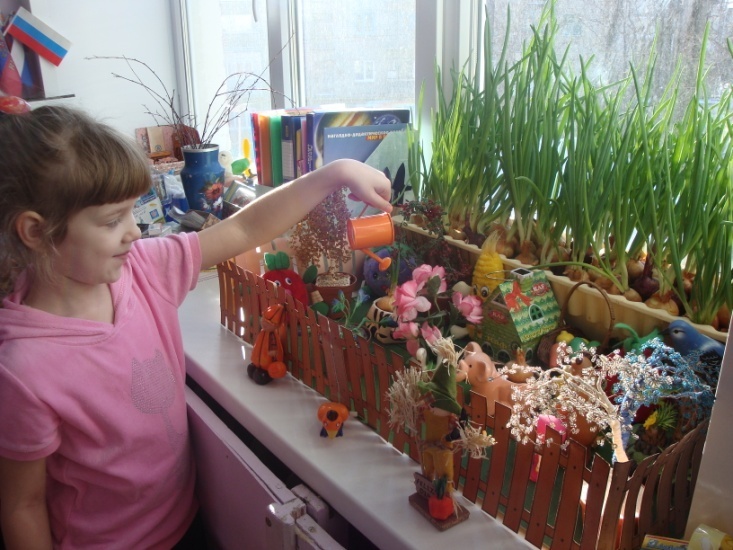 Формы досуга — подготовка, проведение и обсуждение праздников, соревнований, конкурсов, различных клубов и др. 
Формы активизации — дискуссии, диалоги, обсуждение ситуаций, анализ детских высказываний или детского творчества, тренинги, метод игрового моделиро­вания и др.
Наглядные формы - библиотеки и папки-передвижки, видеофильмы, памятки-рекомендации для родителей и детей, открытки-приглашения, визитки, выставки книг, оборудования, настольных игр, детских или совместных рисунков, поделок с родителями, фотовыставки, газеты, Уголки для родителей  и  др.
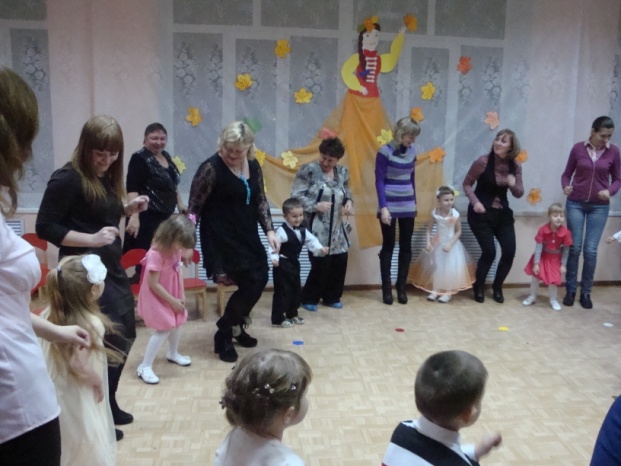 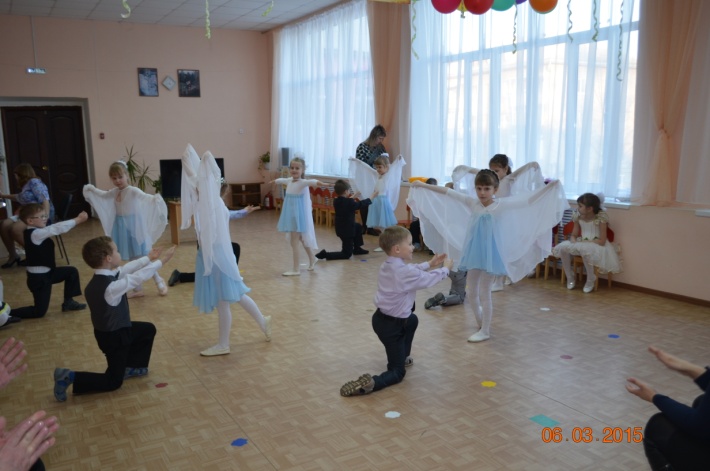 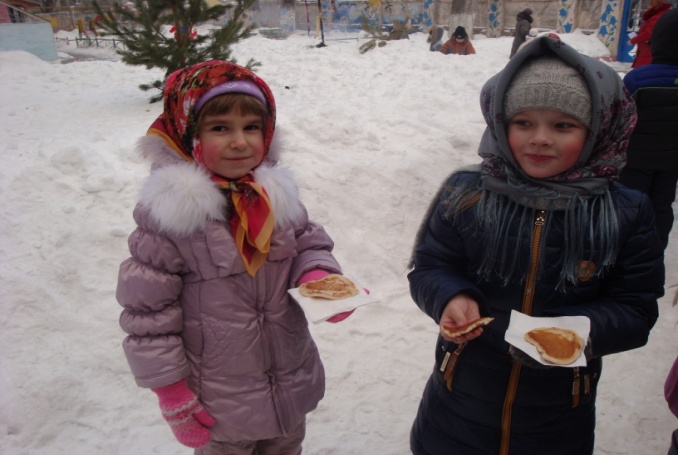 Слагаемые успешного общения
желание пойти на контакт;
заинтересованность в общении;
видение в другом равного партнера;
готовность принять иную точку зрения;
выбор интересных значимых тем;
тактичность.
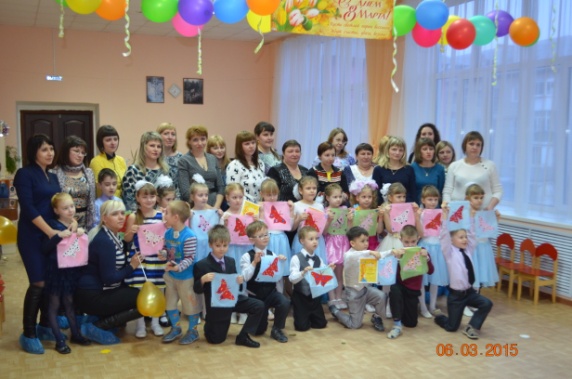 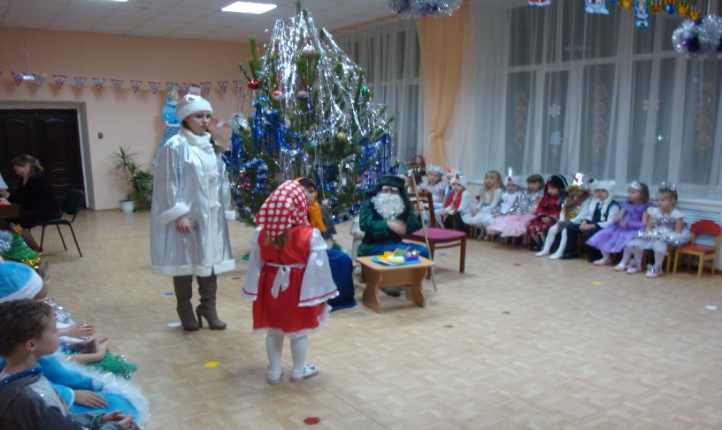 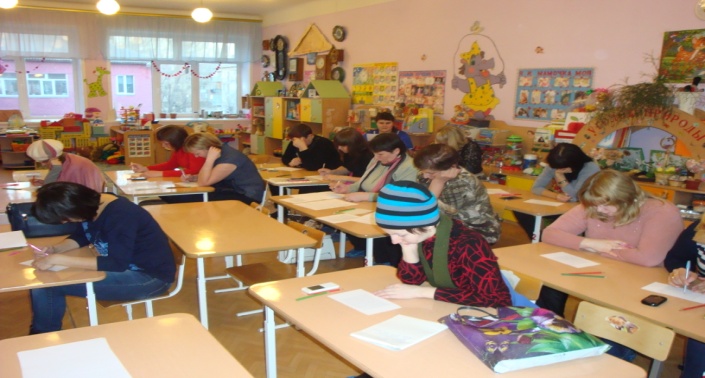 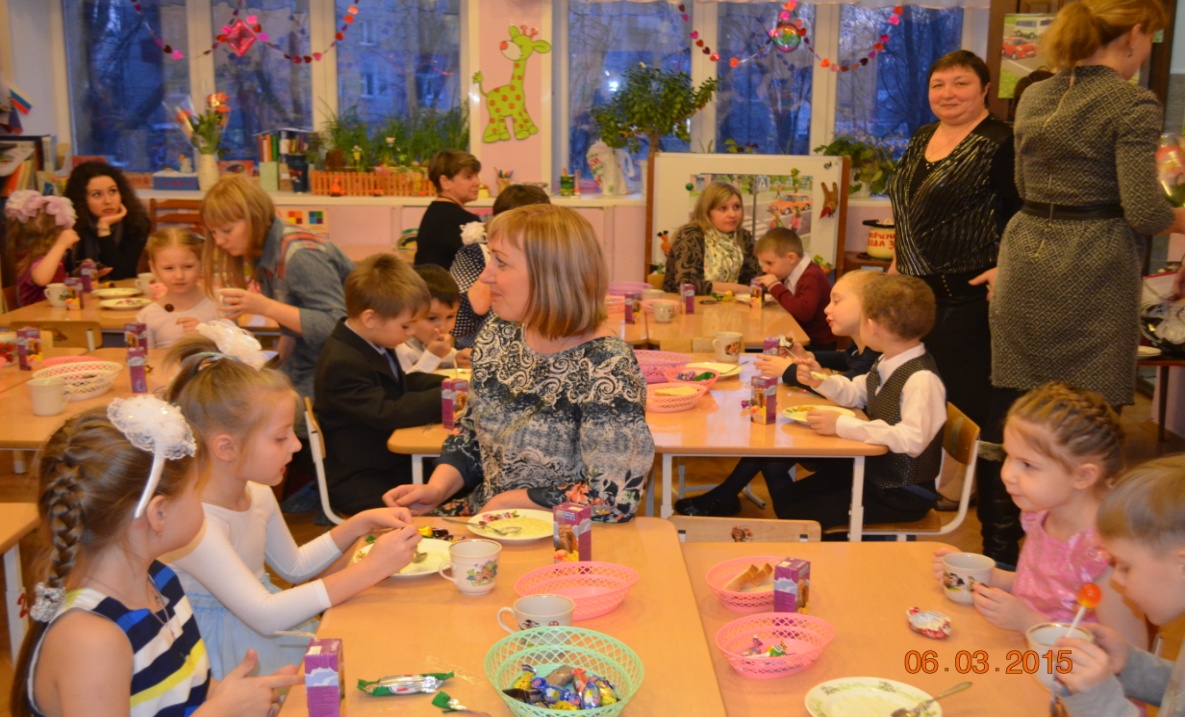 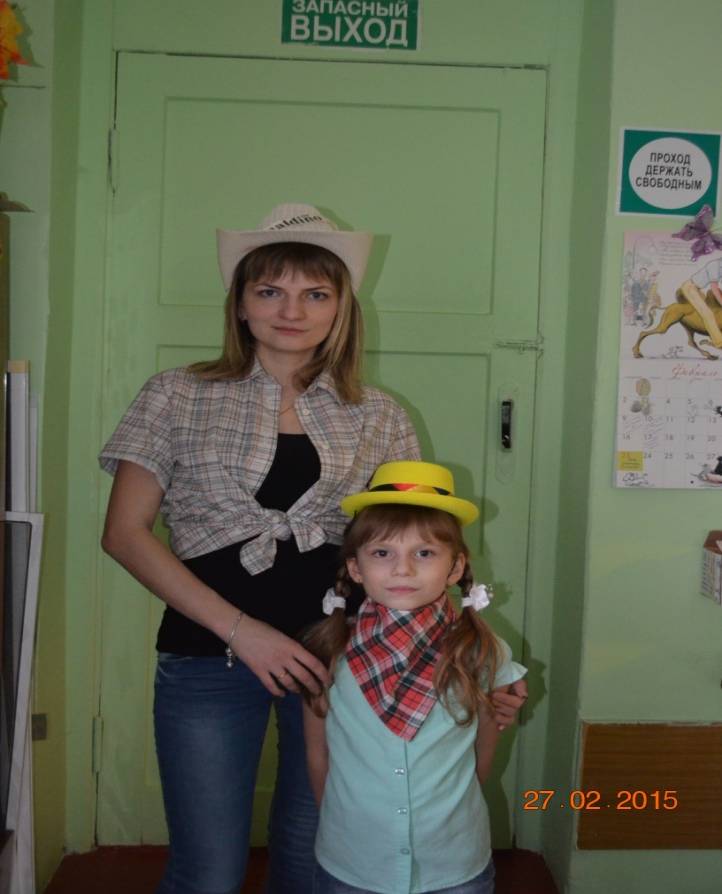 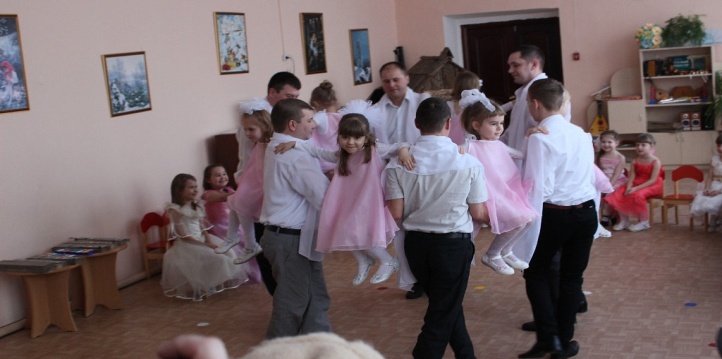 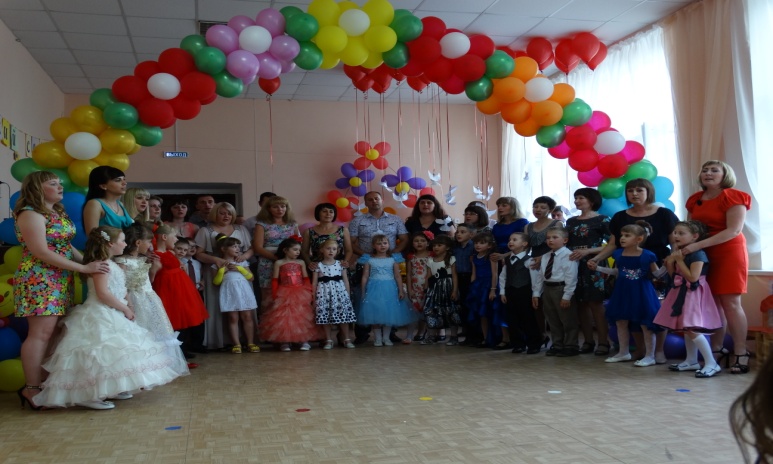 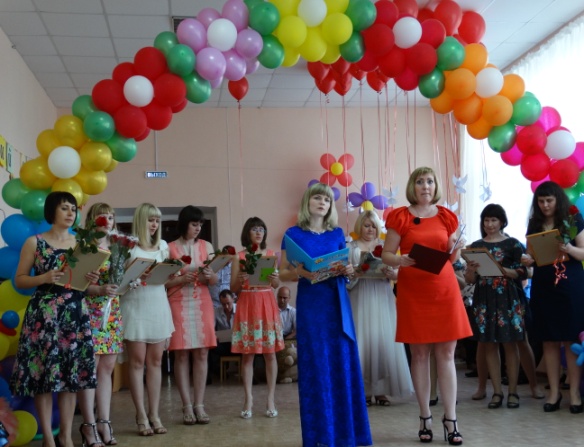